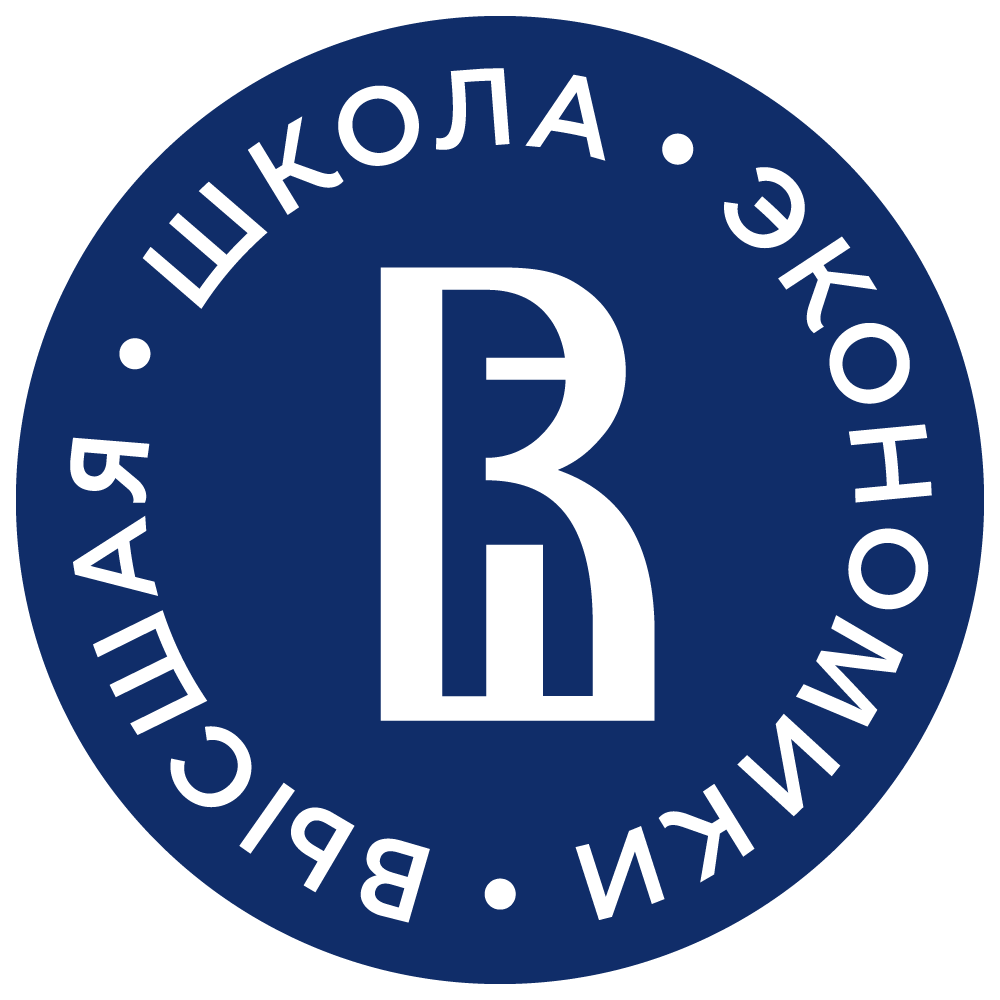 Московский институт электроники и математики им. А.Н.Тихонова
Центр управления образовательными программами МИЭМ НИУ ВШЭ
Москва, 07.02.2023
Об итогах обучения студентов МИЭМ НИУ ВШЭ  в 2021/2022 учебном году
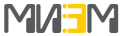 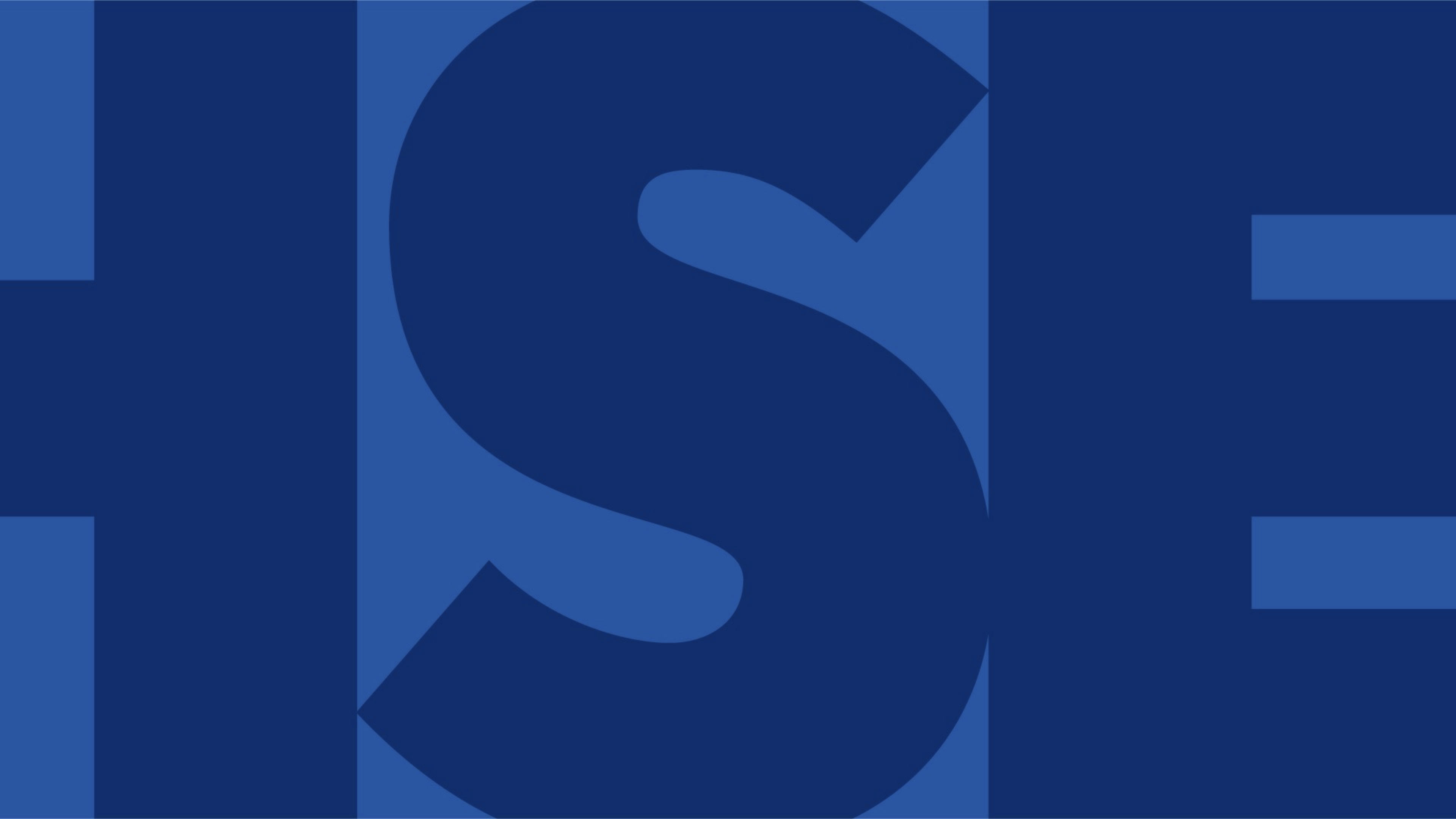 Небольшие куски текста (13pt) можно набирать в одну колонку, но не делайте колонку на всю ширину экрана. 
Текст, набранный длинной строкой очень трудно читать, подумайте о тех, кто будет читать вашу презентацию. Старайтесь чтобы в строке было в среднем семь — девять слов. Большее количество слов в строке способствует хорошему сну, но не чтению. 
Если у вас есть свободное пространство и вы считаете, что текст одинок и ему нужна компания, то поставьте рядом небольшое изображение, которое иллюстрирует ваш текст или дополняет его.
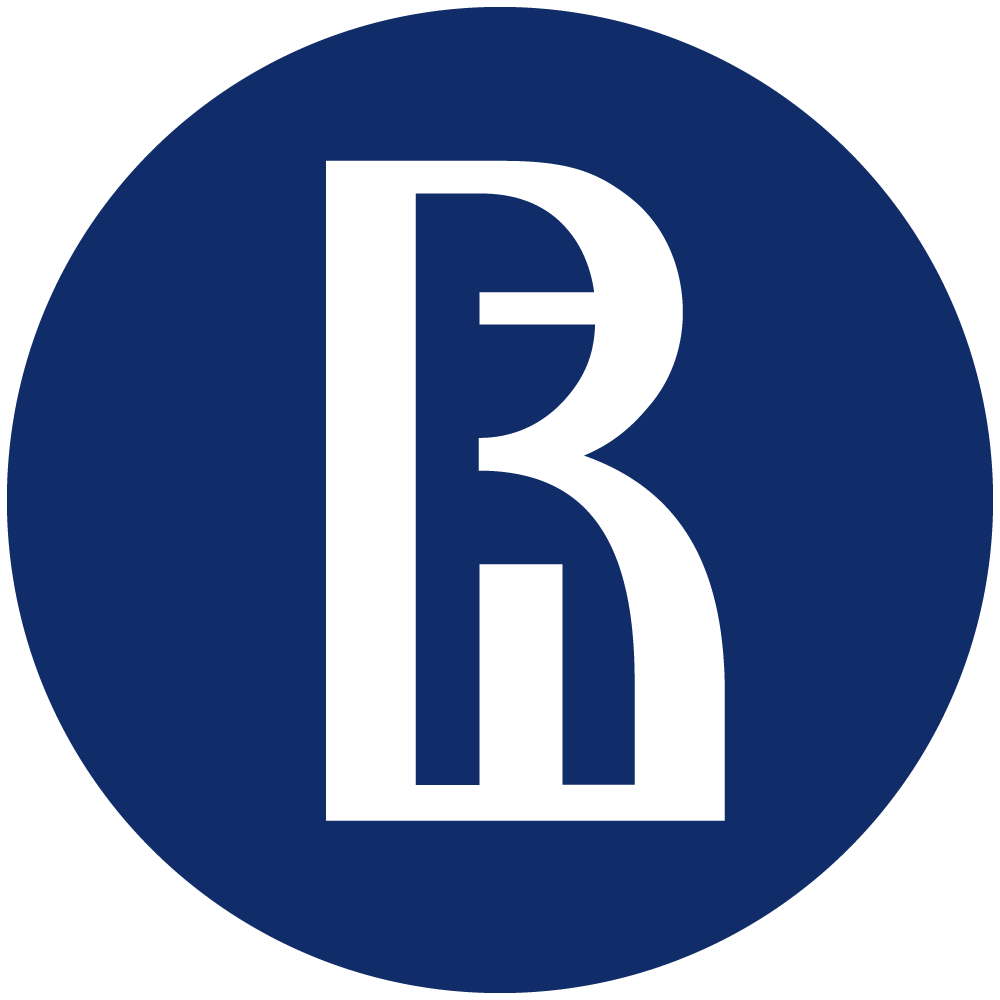 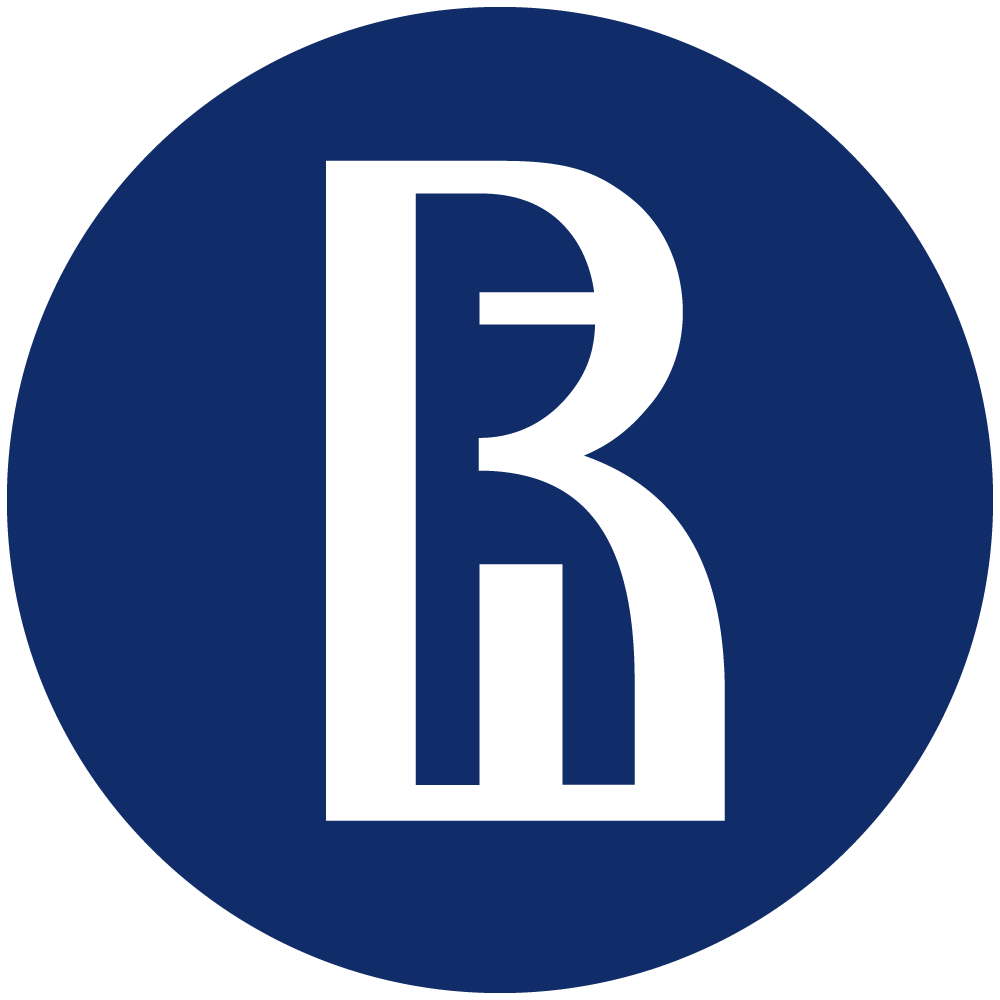 Центр управления образовательными программами МИЭМ НИУ ВШЭ
Об итогах обучения студентов МИЭМ НИУ ВШЭ  в 2021/2022 учебном году
2
Содержание
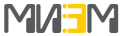 Количественные показатели контингента (численность, динамика).
Динамика численности  контингента студентов и магистрантов 
Итоги пересдач, % от контингента студентов, допущенных к пересдачам
Количество студентов, отчисленных за учебный год в целом, по ОП 
Количество отчисленных по видам отчислений
Студенты, обучающиеся на коммерческих местах
Динамика контингента иностранных студентов
Особенности организации обучения по отдельным элементам учебных планов 
Майноры

Качественные характеристики учебного процесса 
Статистика приема-выпуска студентов, набор 2017 (для КБ набор 2015)

Учебные ассистенты

Электронный офис МИЭМ

Сотрудники УО
Об итогах обучения студентов МИЭМ НИУ ВШЭ  в 2021/2022 учебном году
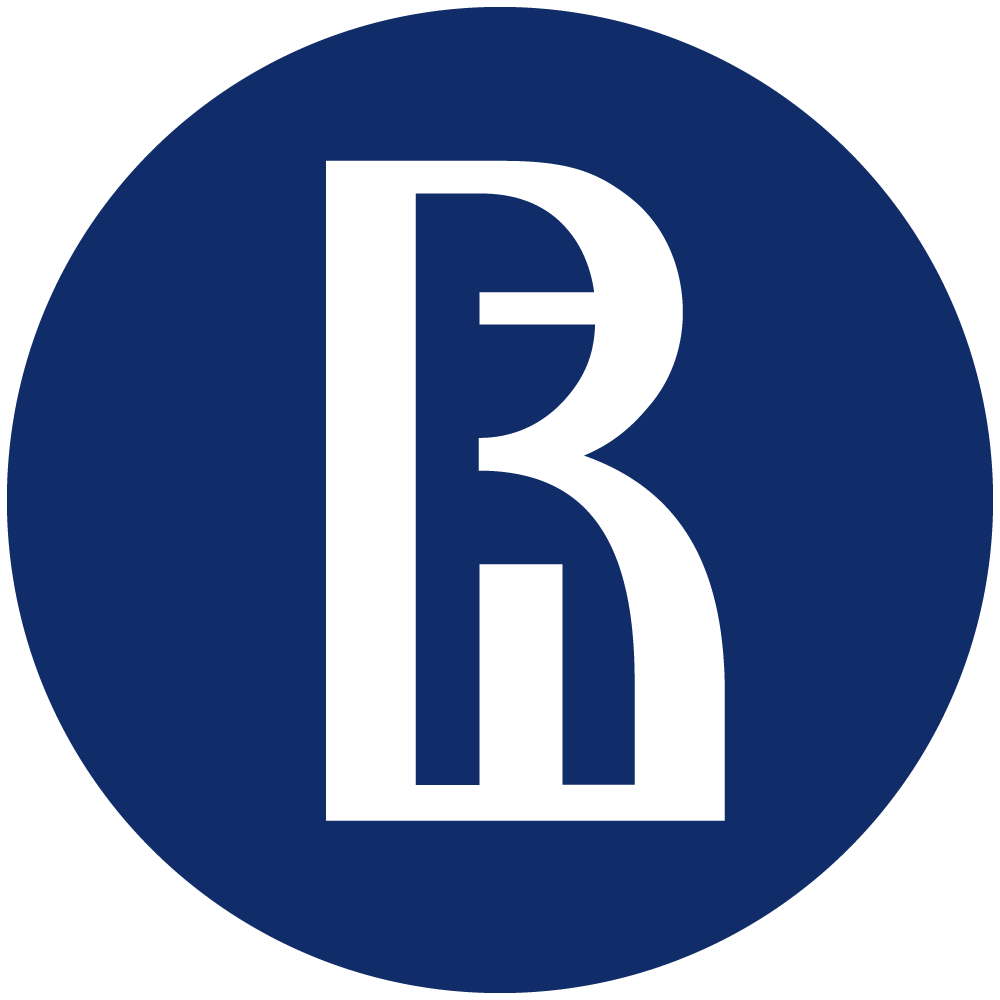 Центр управления образовательными программами МИЭМ НИУ ВШЭ
Количественные показатели контингента (численность, динамика)
3
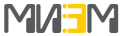 Динамика численности контингента студентов и магистрантов
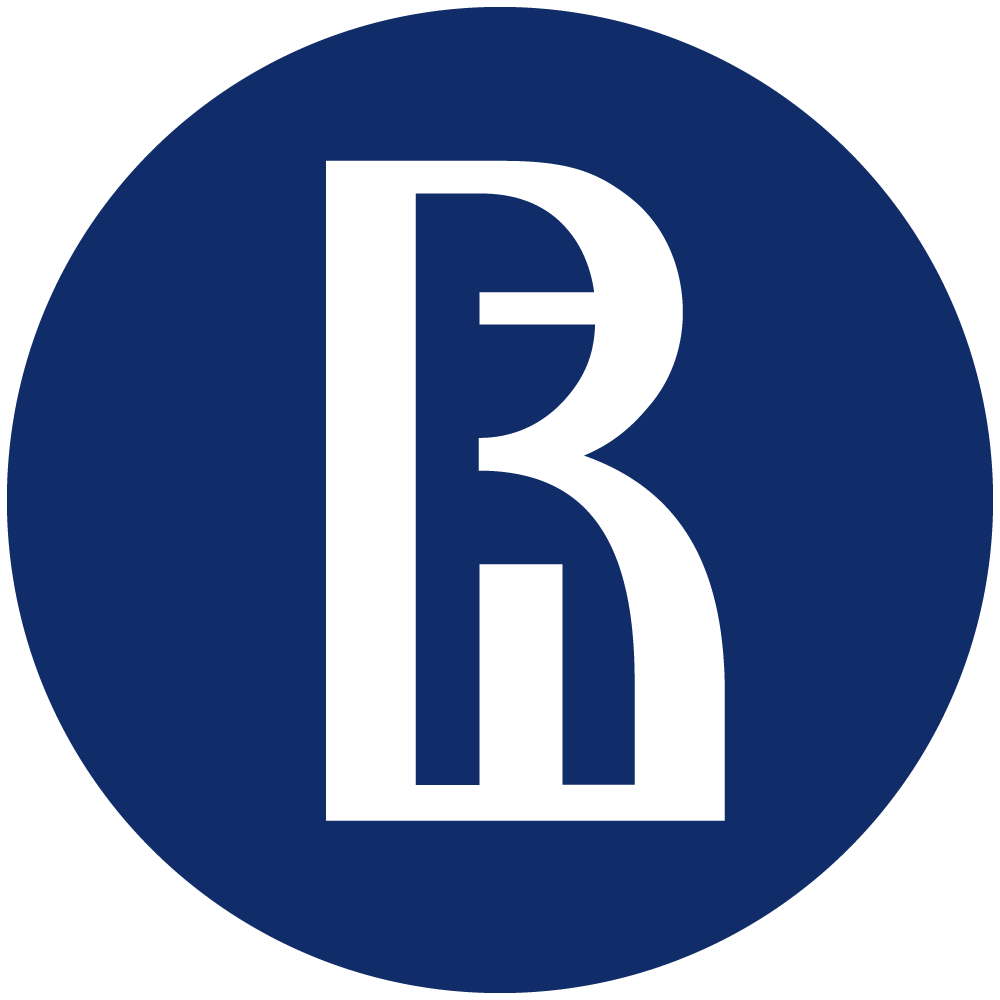 Центр управления образовательными программами МИЭМ НИУ ВШЭ
Об итогах обучения студентов МИЭМ НИУ ВШЭ  в 2021/2022 учебном году
Количественные показатели контингента (численность, динамика)
4
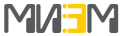 Итоги пересдач, % от контингента студентов, допущенных к пересдачам
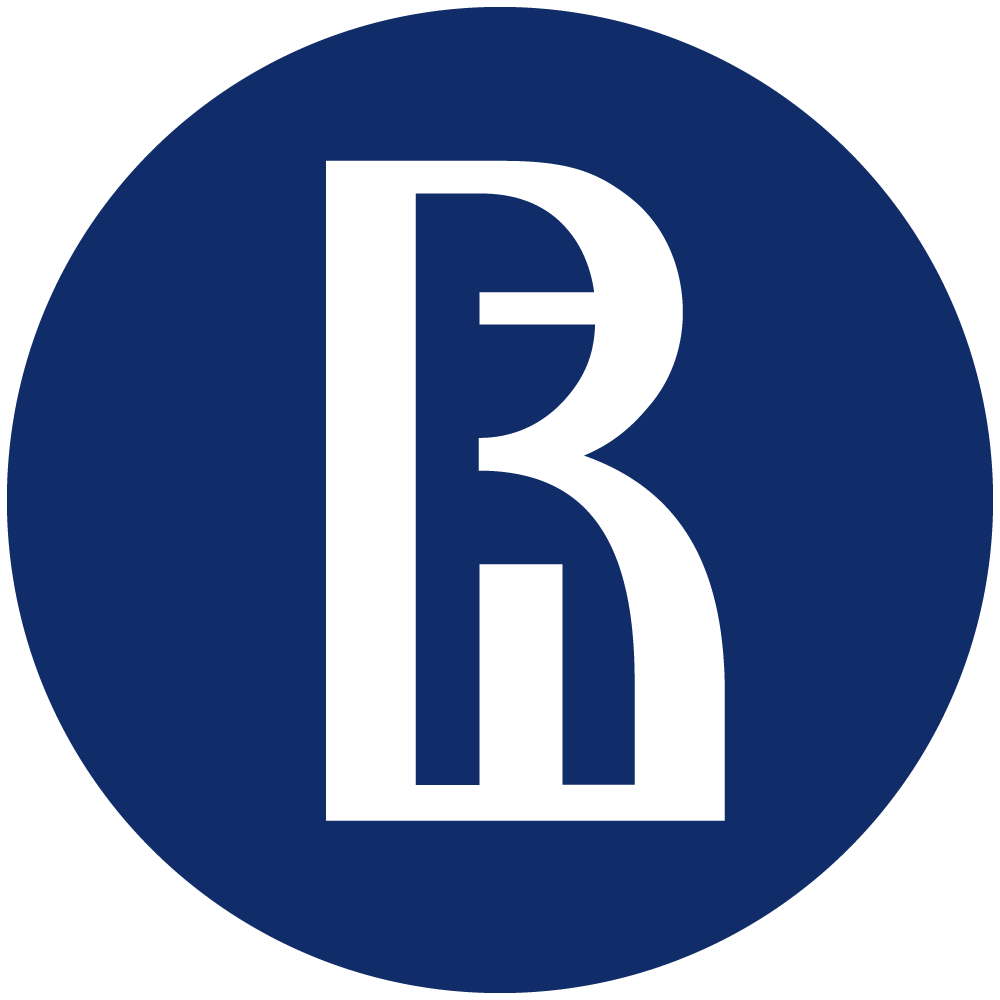 Центр управления образовательными программами МИЭМ НИУ ВШЭ
Об итогах обучения студентов МИЭМ НИУ ВШЭ  в 2021/2022 учебном году
Количественные показатели контингента (численность, динамика)
5
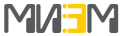 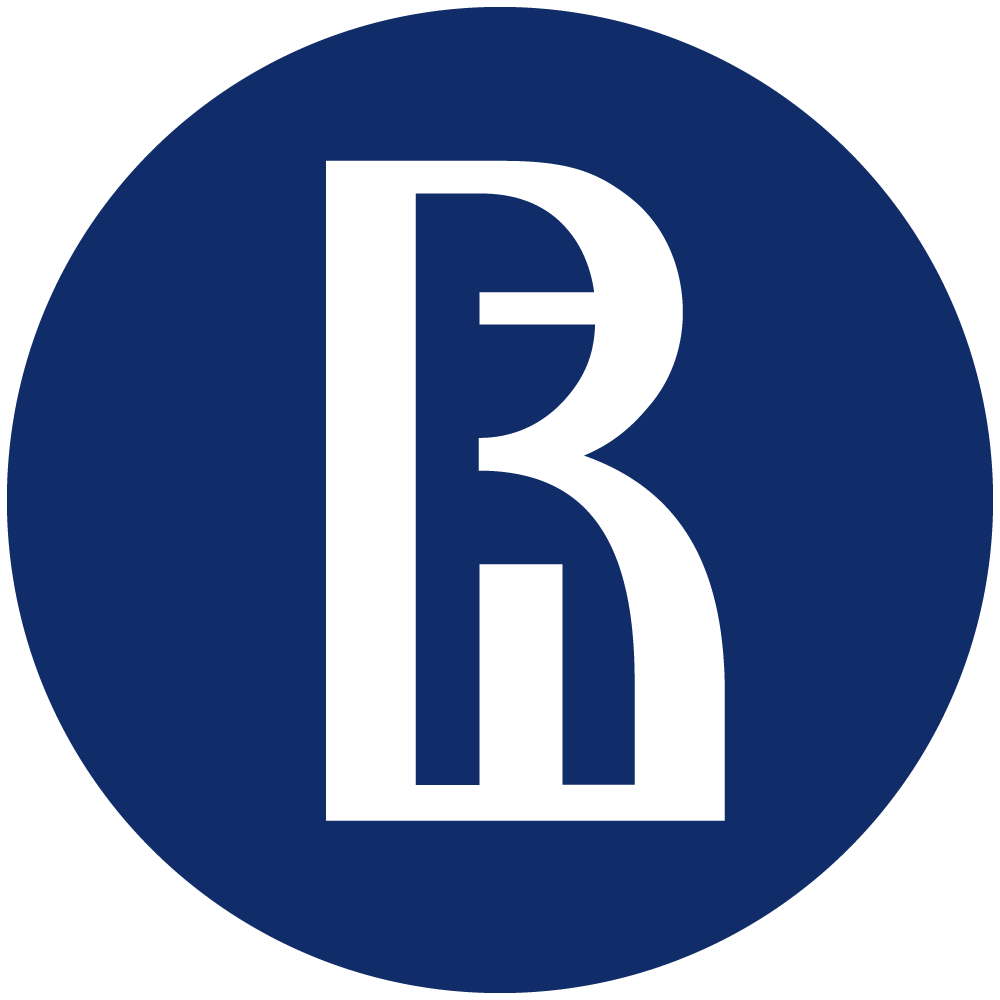 Центр управления образовательными программами МИЭМ НИУ ВШЭ
Об итогах обучения студентов МИЭМ НИУ ВШЭ  в 2021/2022 учебном году
Количественные показатели контингента (численность, динамика)
6
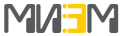 Количество студентов, отчисленных за учебный год в целом, по ОП (чел.)
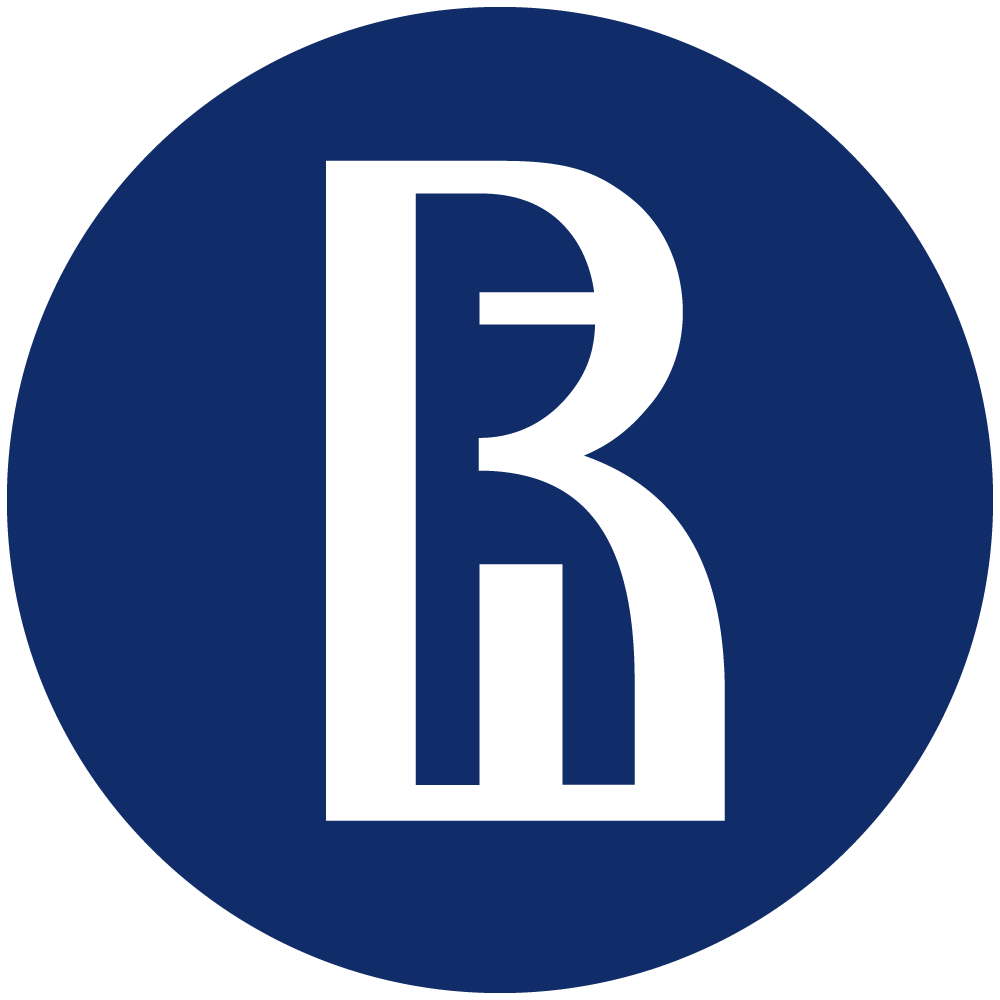 Центр управления образовательными программами МИЭМ НИУ ВШЭ
Об итогах обучения студентов МИЭМ НИУ ВШЭ  в 2021/2022 учебном году
Количественные показатели контингента (численность, динамика)
7
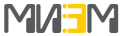 Количество отчисленных по видам отчислений (за 2021/2022)
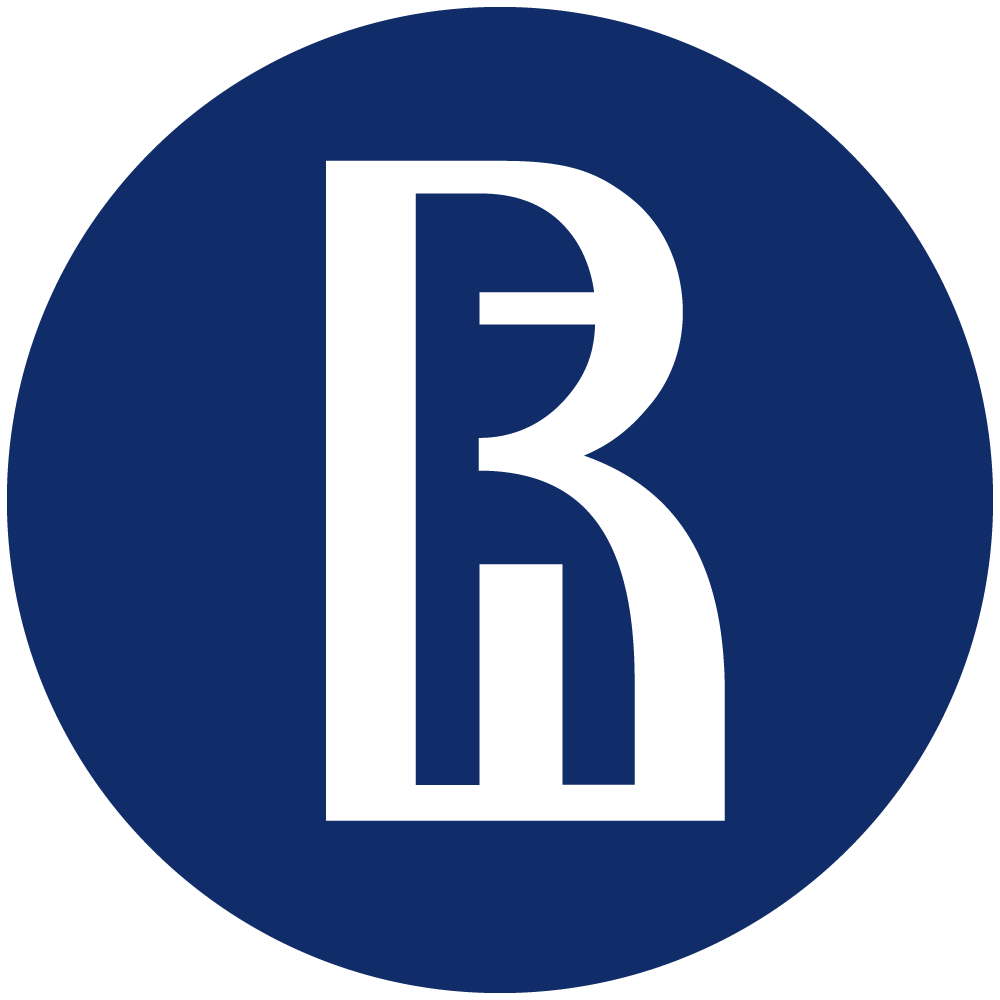 Отдел организации, планирования и контроля учебного процесса
Об итогах обучения студентов МИЭМ НИУ ВШЭ  в 2021/2022 учебном году
Количественные показатели контингента (численность, динамика)
8
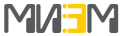 Количество отчисленных по видам отчислений (сравнение по годам)
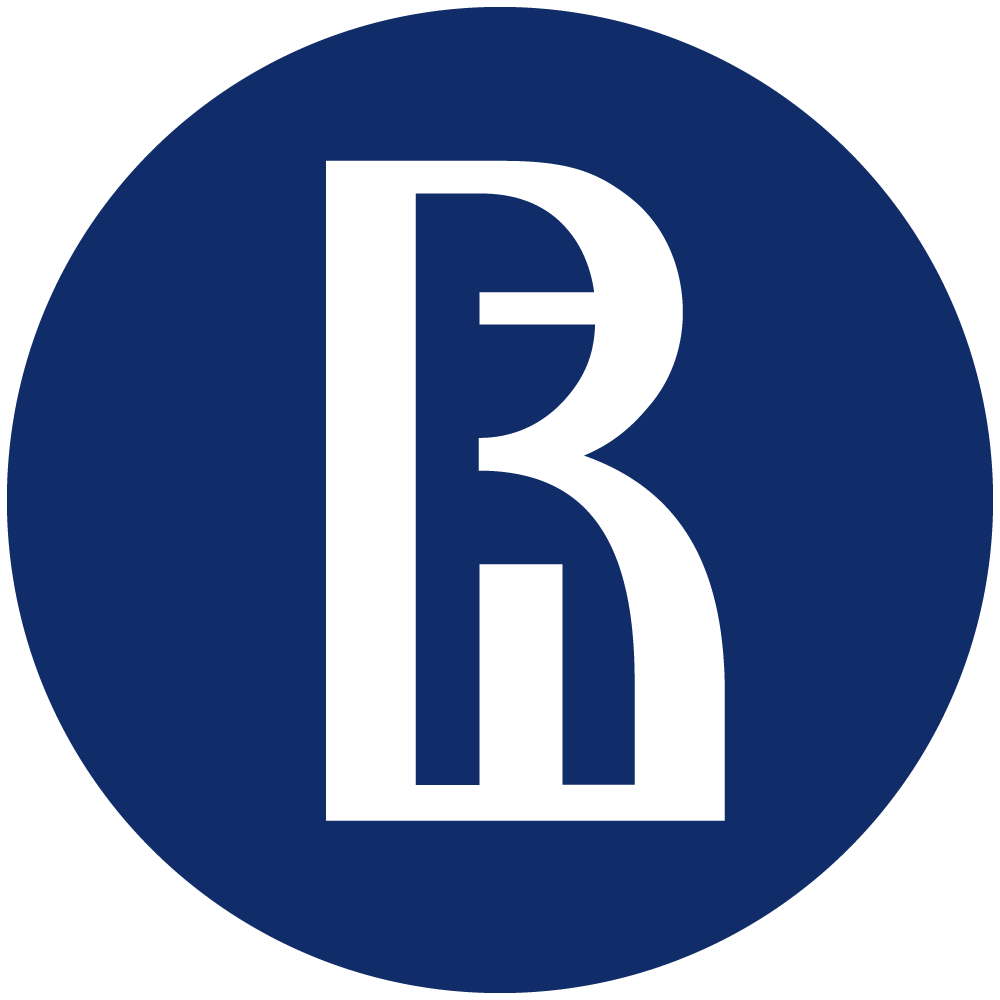 Центр управления образовательными программами МИЭМ НИУ ВШЭ
Об итогах обучения студентов МИЭМ НИУ ВШЭ  в 2021/2022 учебном году
Количественные показатели контингента (численность, динамика)
9
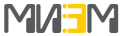 Студенты, обучающиеся на коммерческих местах
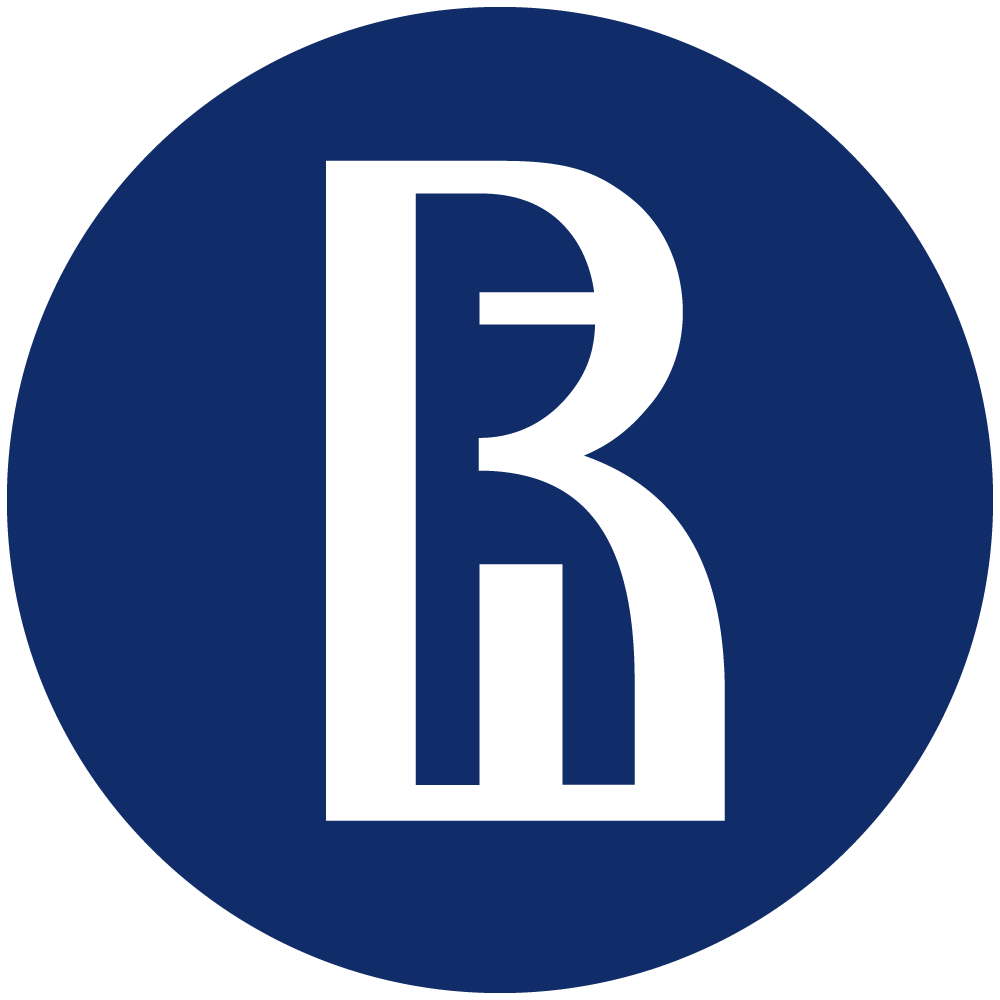 Центр управления образовательными программами МИЭМ НИУ ВШЭ
Об итогах обучения студентов МИЭМ НИУ ВШЭ  в 2021/2022 учебном году
Количественные показатели контингента (численность, динамика)
10
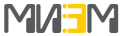 Динамика контингента иностранных студентов
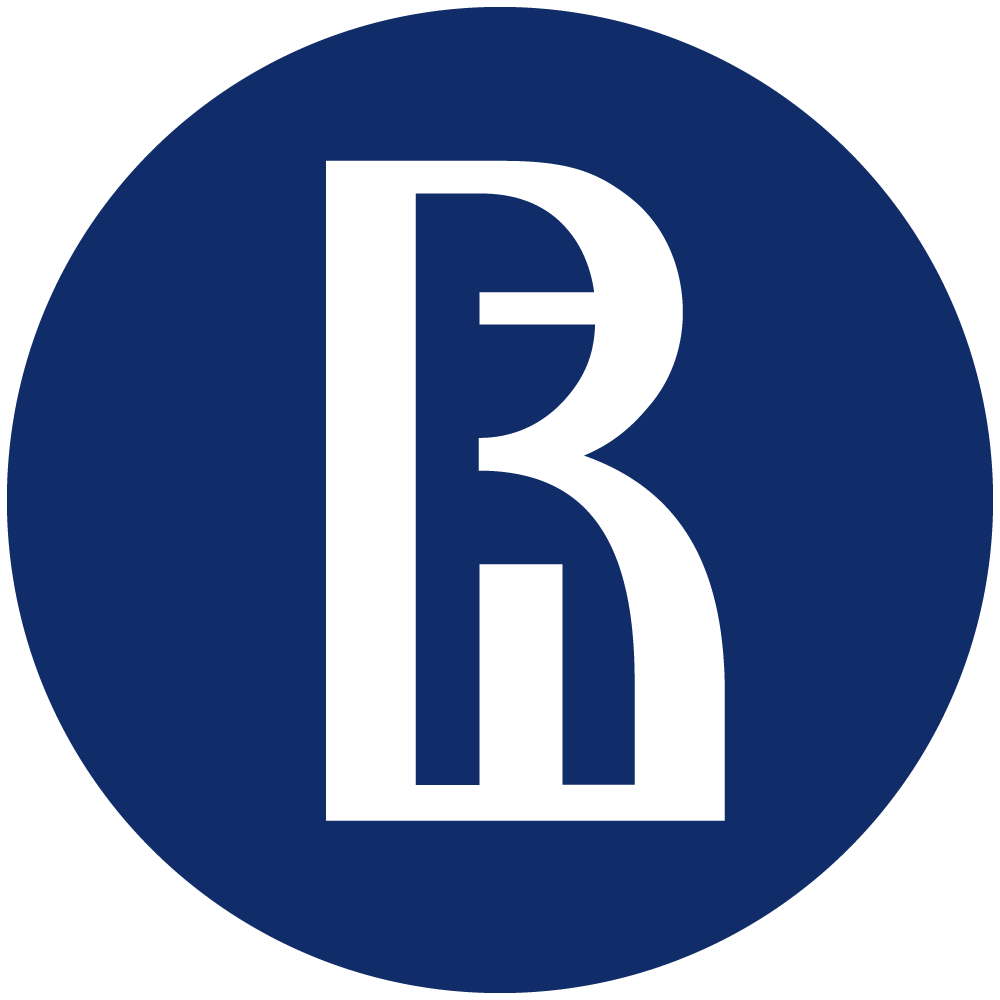 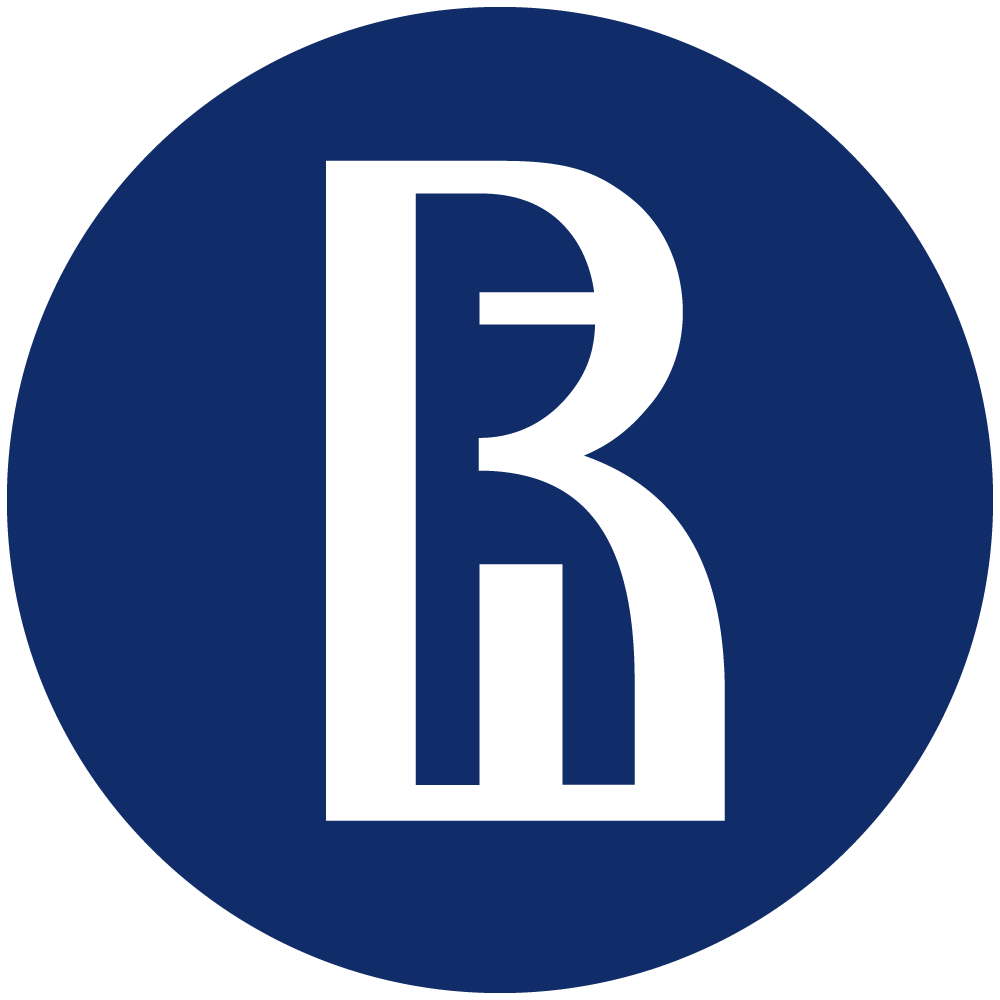 Центр управления образовательными программами МИЭМ НИУ ВШЭ
Об итогах обучения студентов МИЭМ НИУ ВШЭ  в 2021/2022 учебном году
Количественные показатели контингента (численность, динамика)
11
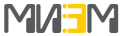 Динамика контингента иностранных студентов, чел
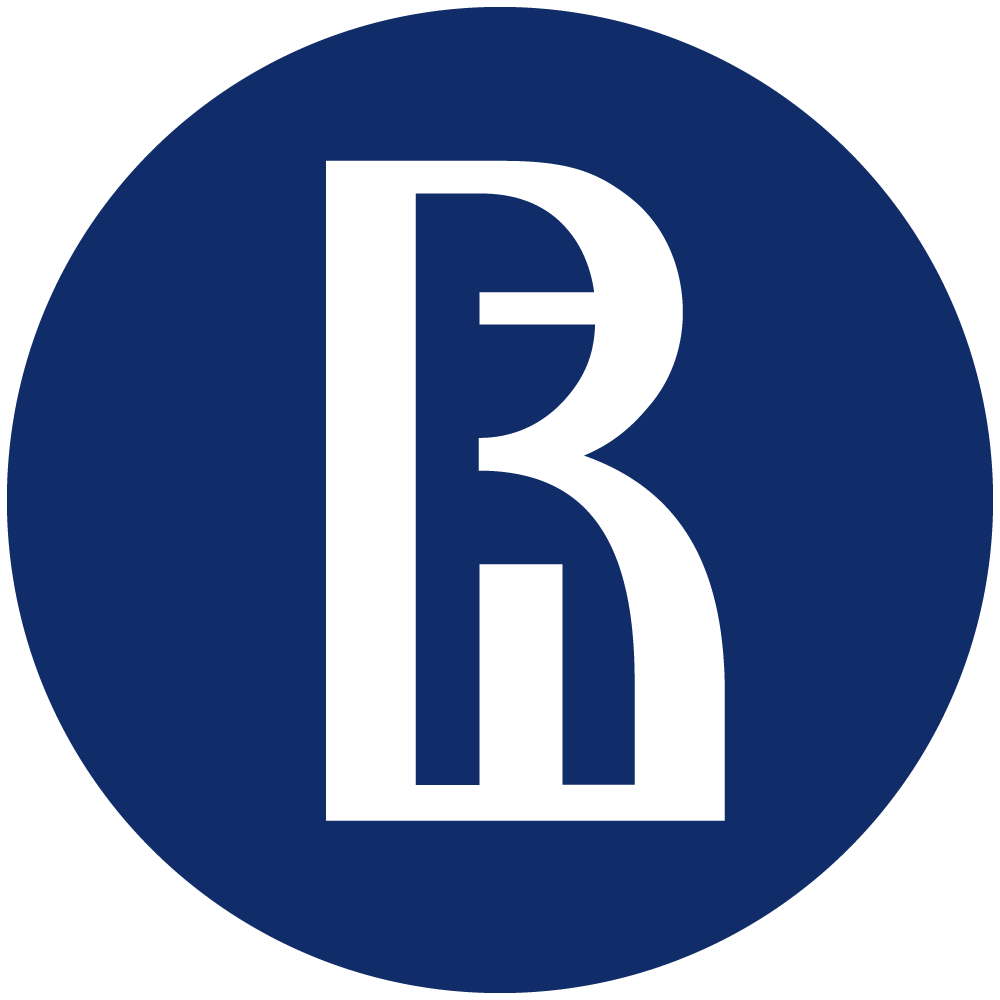 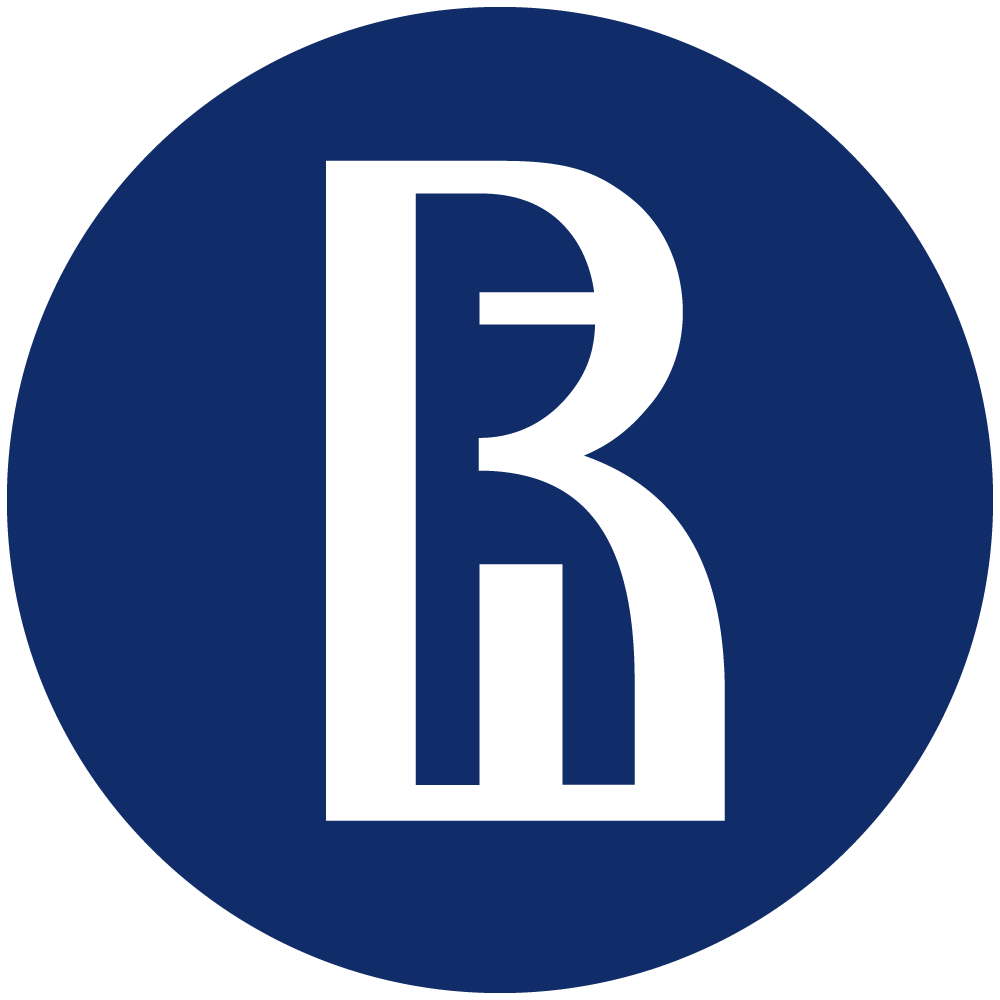 Центр управления образовательными программами МИЭМ НИУ ВШЭ
Об итогах обучения студентов МИЭМ НИУ ВШЭ  в 2021/2022 учебном году
Особенности организации обучения по отдельным элементам учебных планов
12
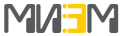 Майноры (топ-5 среди всех студентов)
*\  С 2021/2022 учебного года в выборе майноров принимают участи студенты ОП «Компьютерная безопасность»
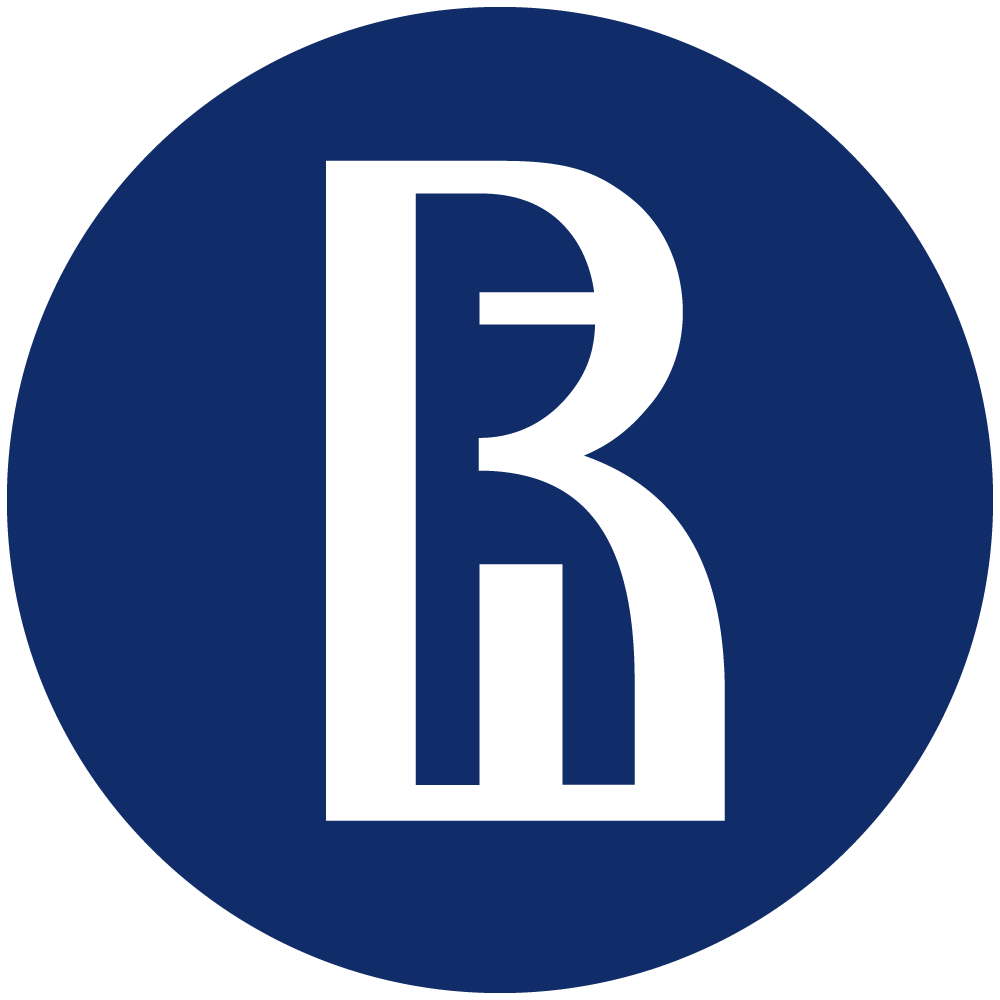 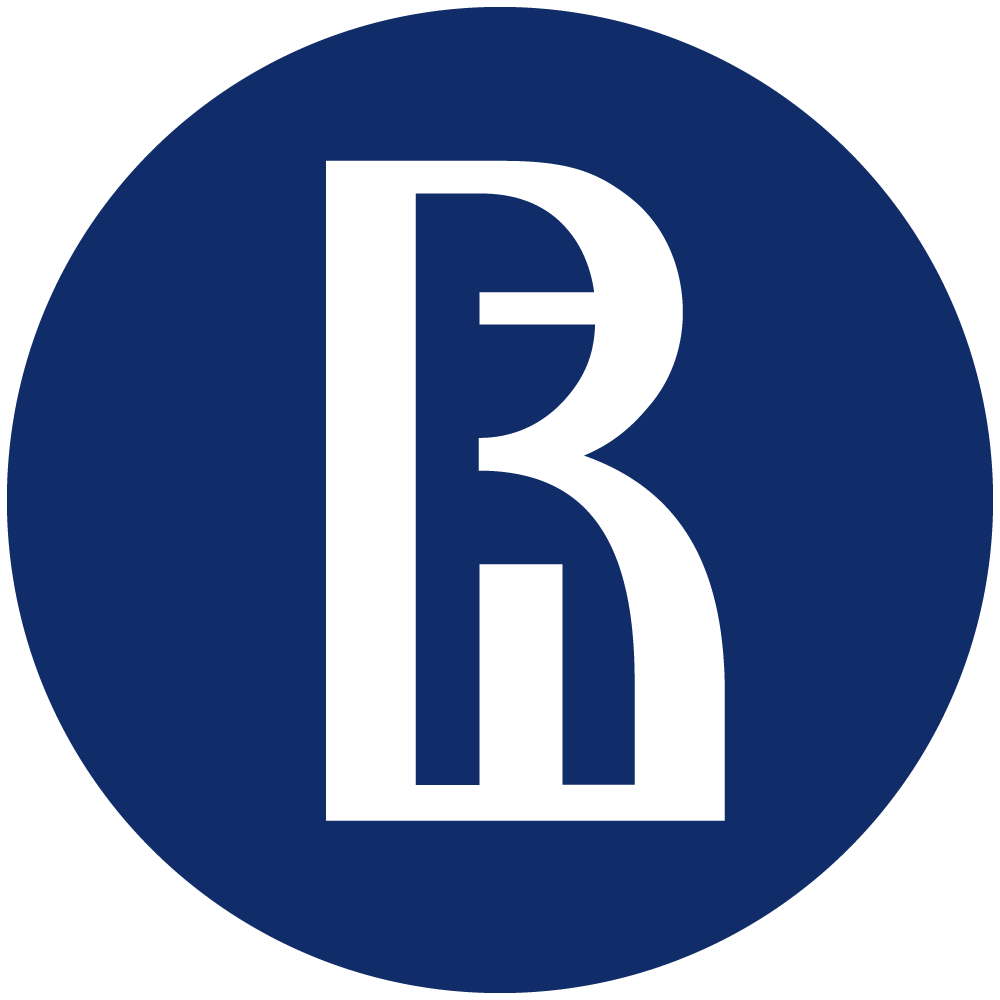 Центр управления образовательными программами МИЭМ НИУ ВШЭ
Об итогах обучения студентов МИЭМ НИУ ВШЭ  в 2021/2022 учебном году
Качественные характеристики учебного процесса
13
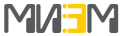 Статистика приема-выпуска студентов, набор 2018 (для КБ набор 2016)
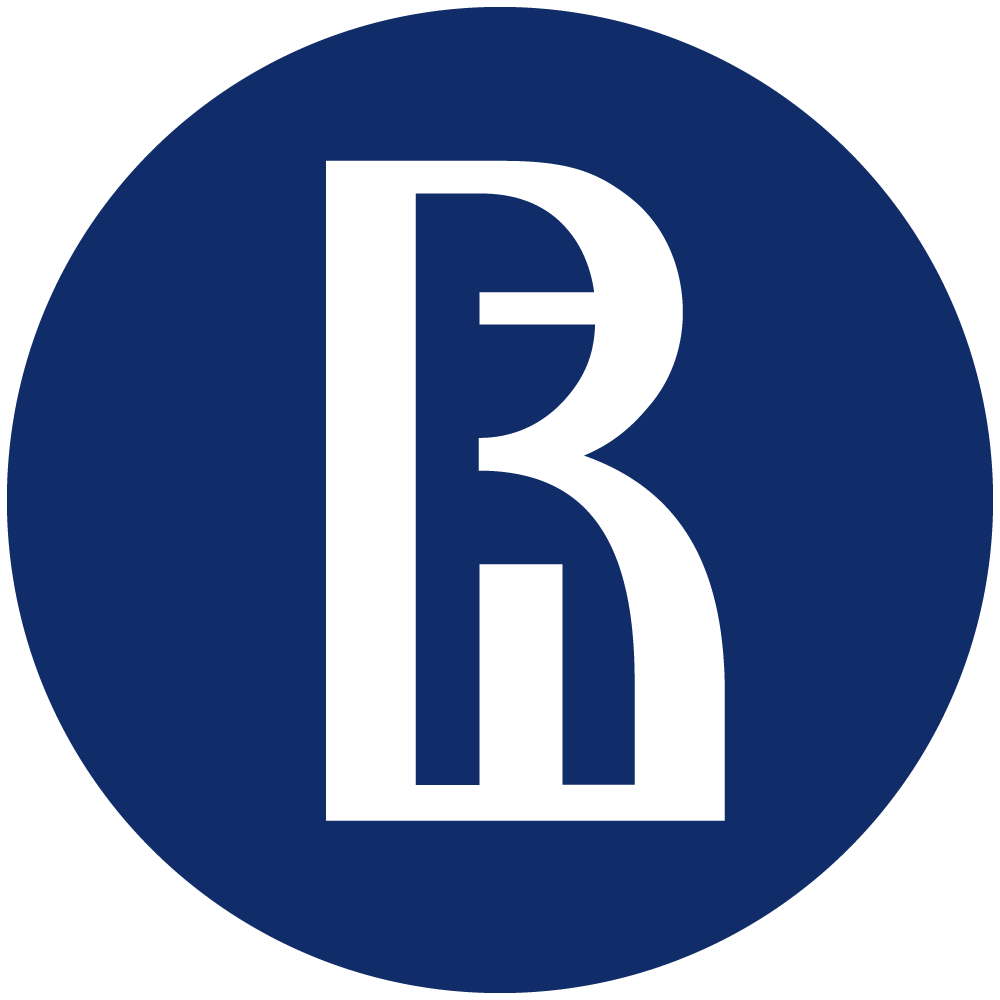 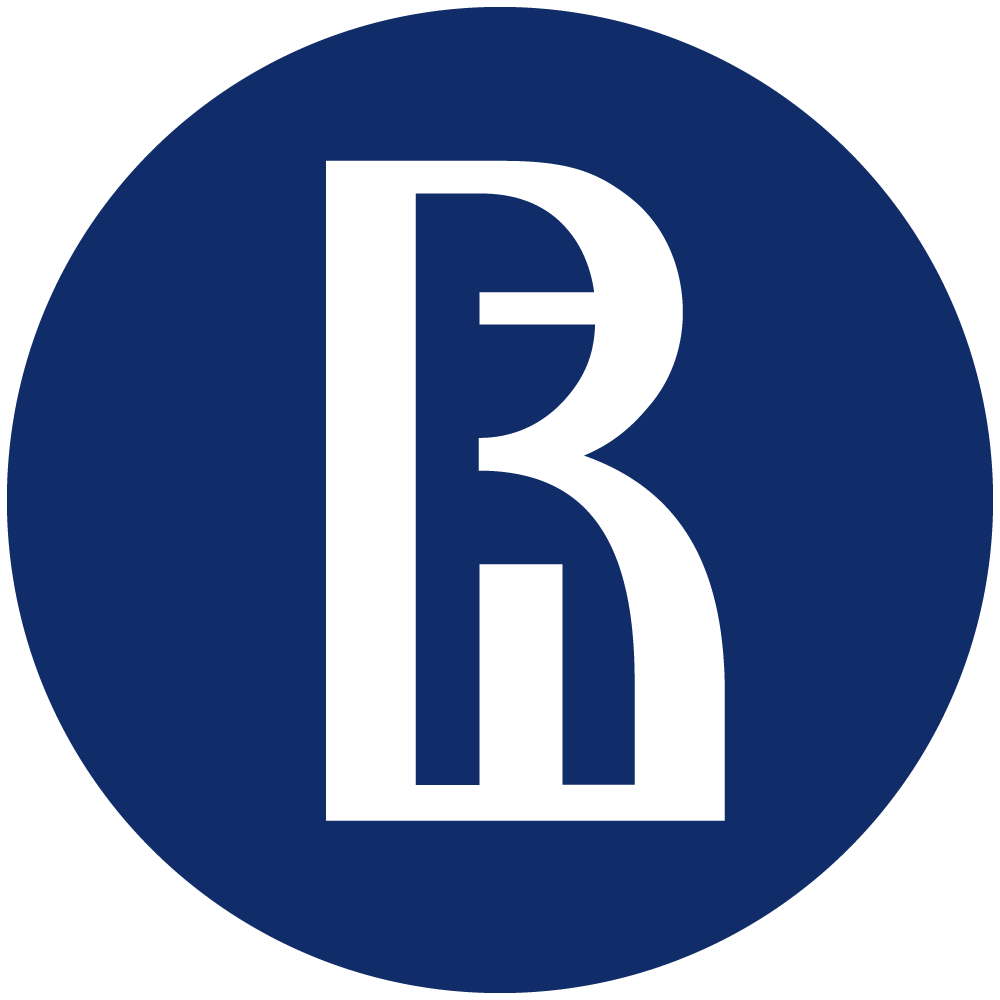 Центр управления образовательными программами МИЭМ НИУ ВШЭ
Об итогах обучения студентов МИЭМ НИУ ВШЭ  в 2021/2022 учебном году
Учебные ассистенты
14
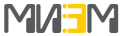 Учебные ассистенты
Топ-5 дисциплин с максимальным количеством заявок
Количество заявок
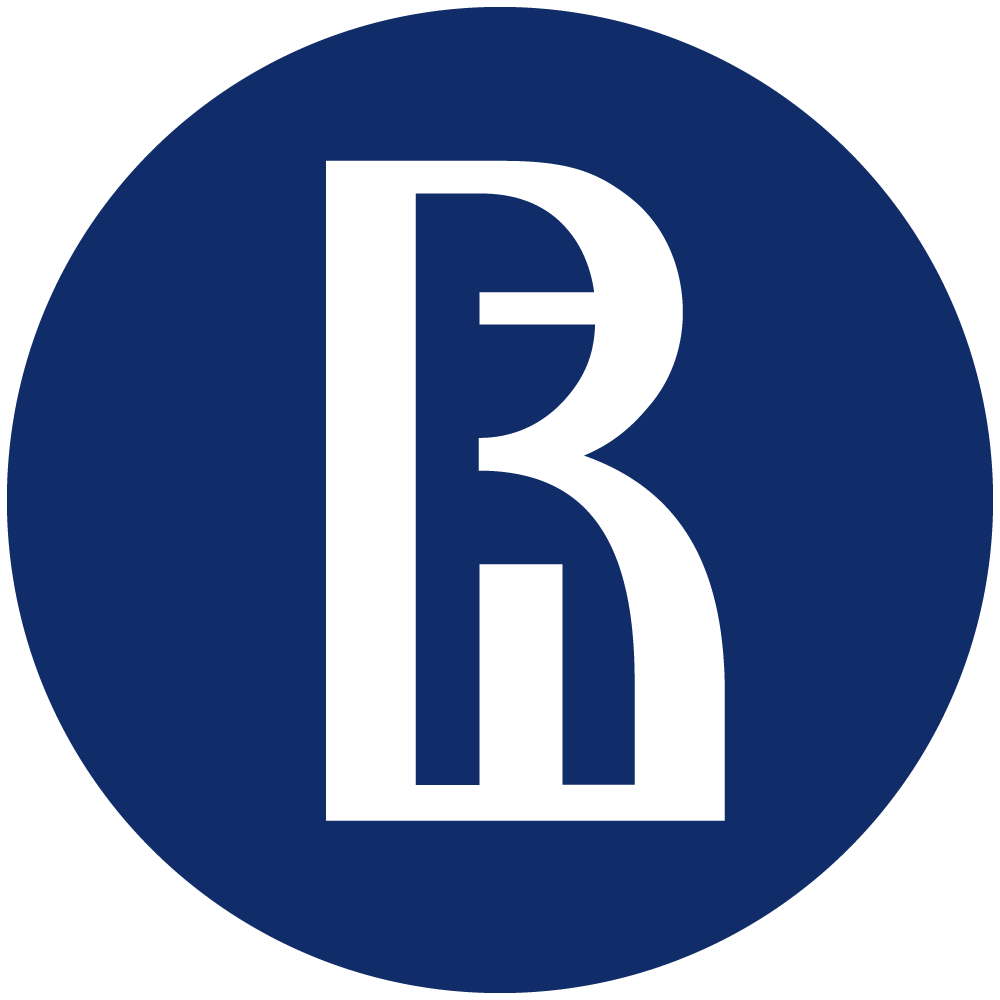 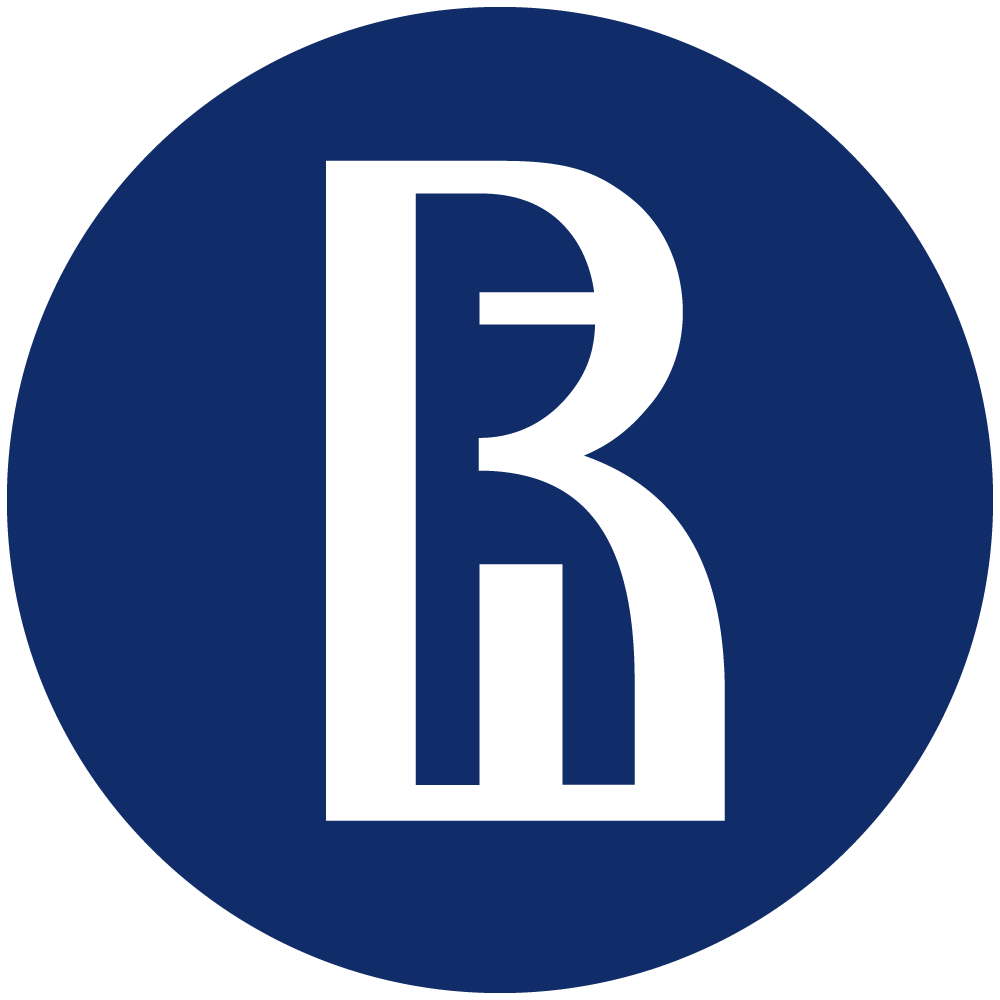 Электронный офис МИЭМ
Центр управления образовательными программами МИЭМ НИУ ВШЭ
Об итогах обучения студентов МИЭМ НИУ ВШЭ  в 2021/2022 учебном году
15
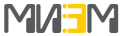 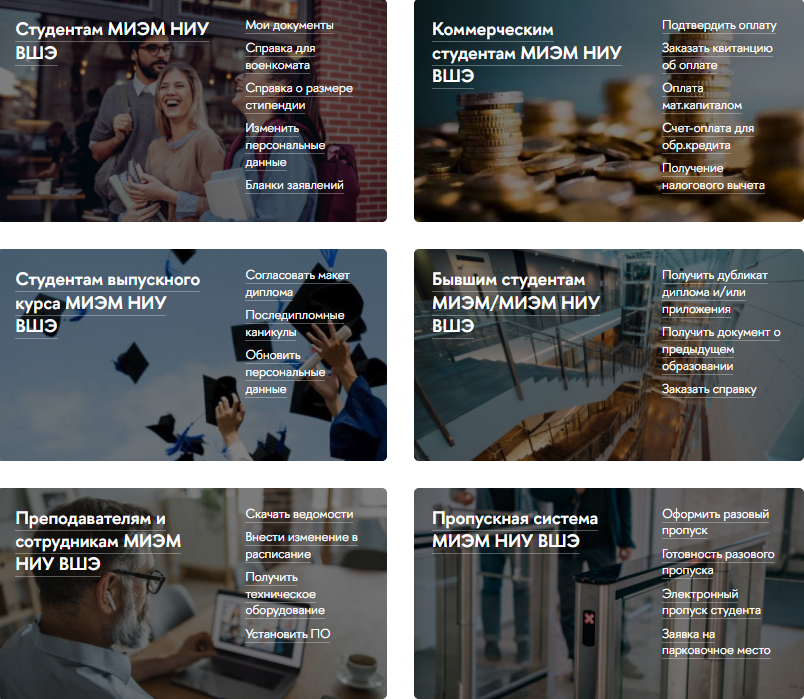 Учебный офис МИЭМ НИУ ВШЭ – команда, которая профессионально занимается организационным сопровождением образовательных программ. Мы делаем все возможное для того, чтобы организационные вопросы решались эффективно, и Вы смогли сконцентрироваться на достижении главной цели обучения.
Электронный офис
Предоставление сервисов и консультаций осуществляется преимущественно в электронном формате.Для получения услуги воспользуйтесь предлагаемыми ниже ссылками или направьте Ваш вопрос по электронной почте. В течение 1–3 рабочих дней мы обязательно дадим Вам обратную связь.
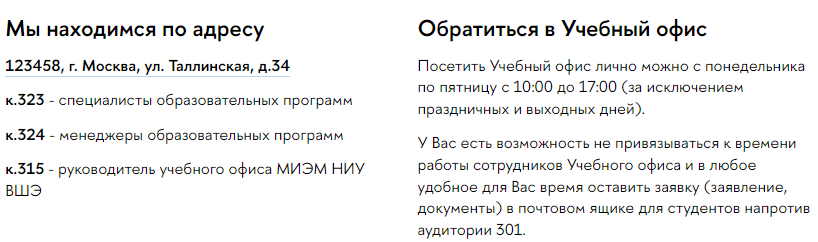 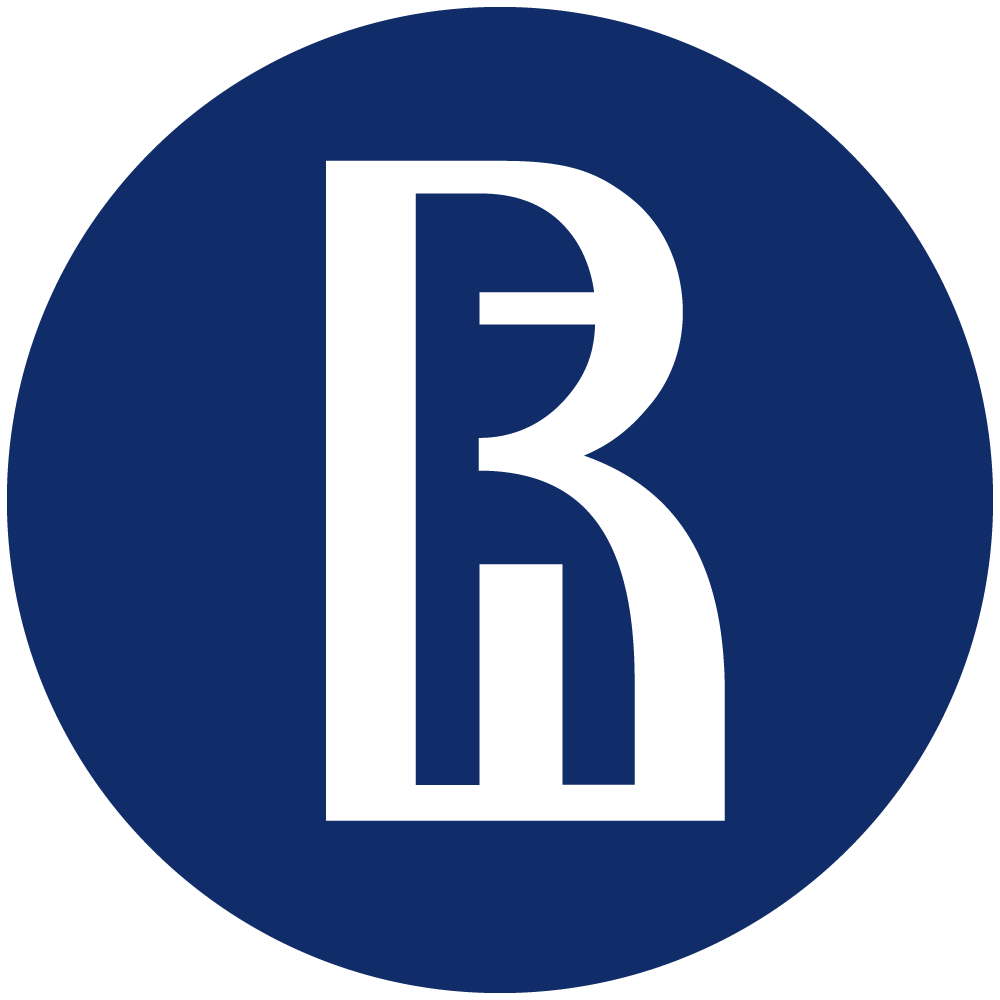 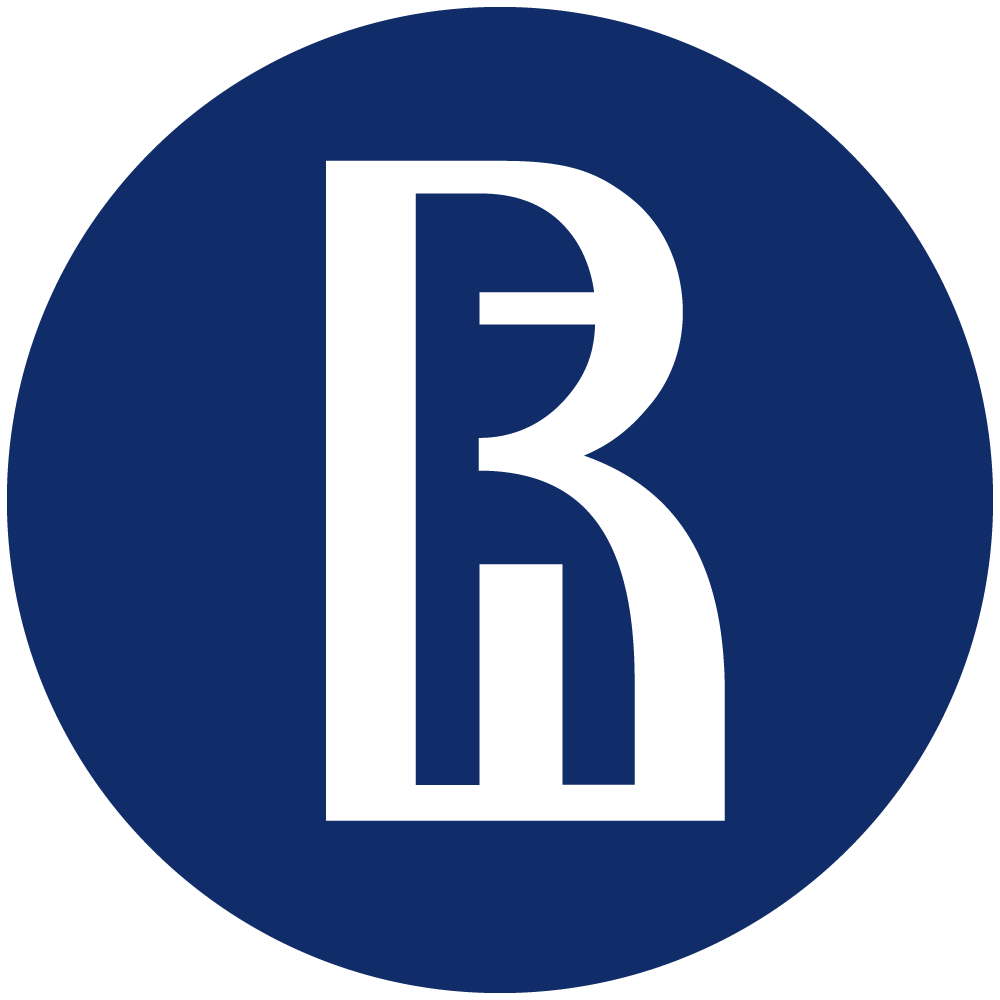 Сотрудники УО
Центр управления образовательными программами МИЭМ НИУ ВШЭ
Об итогах обучения студентов МИЭМ НИУ ВШЭ  в 2021/2022 учебном году
16
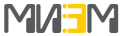 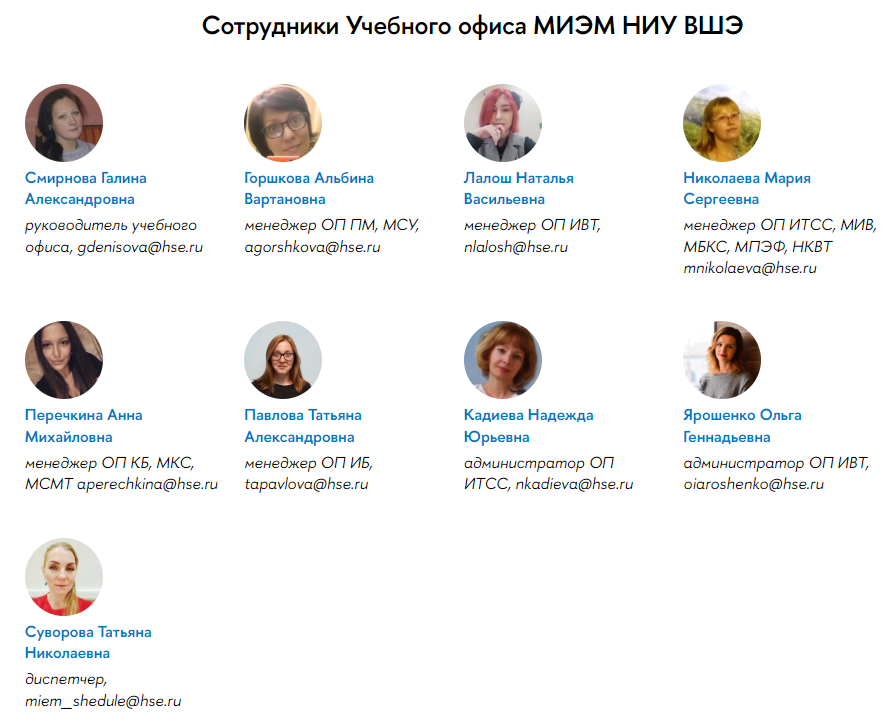 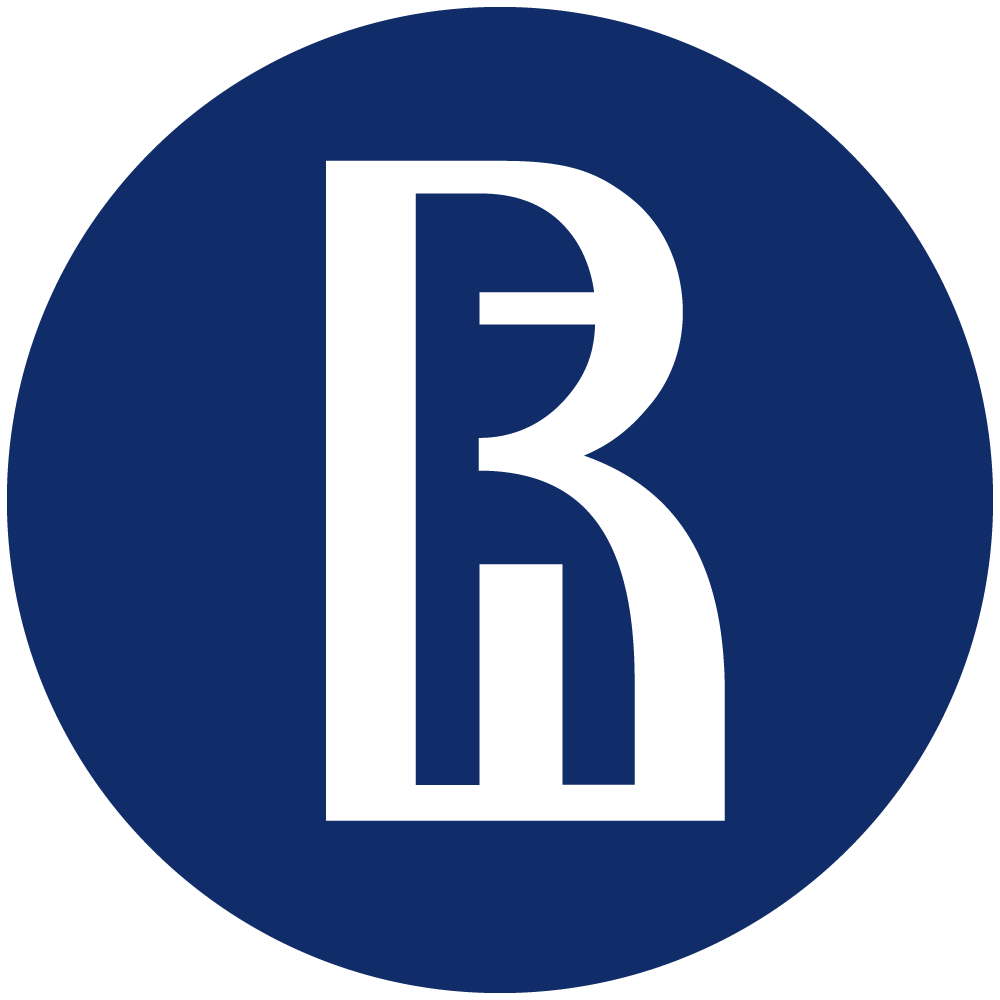 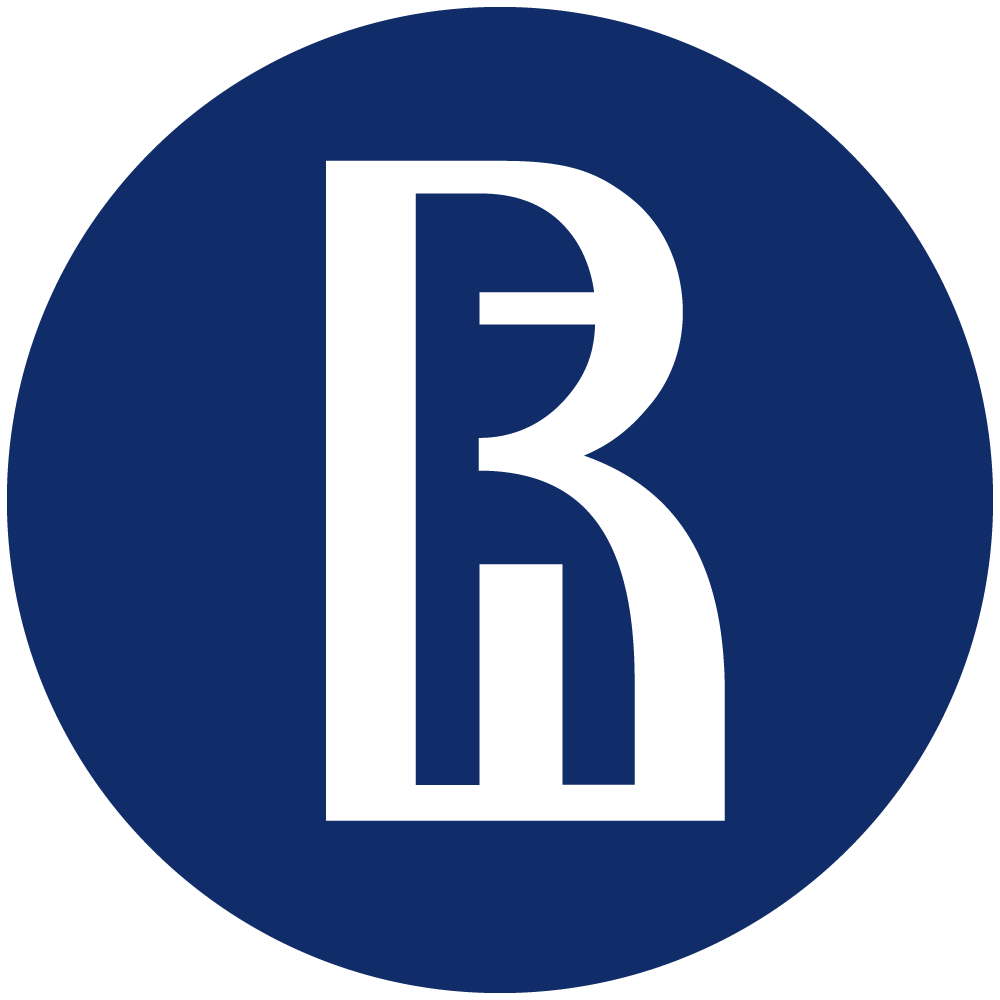 Отдел организации, планирования и контроля учебного процесса
Об итогах обучения студентов МИЭМ НИУ ВШЭ  в 2021/2022 учебном году
17
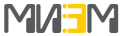 СПАСИБО за внимание